Анатомия цен на нефть
А.А.Конопляник, д.э.н.,Советник Генерального директора, ООО «Газпром экспорт»,
проф. кафедры «Международный нефтегазовый бизнес»
РГУ нефти и газа им.Губкина
(a.konoplyanik@gazpromexport.com,andrey@konoplyanik.ru ,
www.konoplyanik.ru)
Курс лекций в Международной школе бизнеса Финaнсового университета, программа DBA (доктор бизнес-администрирования),
Москва, 23 ноября 2013 г.
Динамика нефтяных цен с 1861 г.(от затухающих колебаний => к стабилизатору цен => к системе вразнос?)
Соглашение в Ачнакарри, 1928 г.
А.Конопляник, Анатомия цен на нефть, Финансовый Университет, Москва, 23.11.2013
Содержание
Энергетические рынки и кривые Хабберта 
Энергетические рынки: нарастающая краткосрочность
Рынок нефти: пять этапов эволюции с 1928 г. 
2000-е: особенности пятого этапа 
Экономические границы ценового коридора 
Роль некоторых участников рынка нефти: Саудовская Аравия, США, Россия
А.Конопляник, Анатомия цен на нефть, Финансовый Университет, Москва, 23.11.2013
Марион Кинг Хабберт (Marion King Hubbert), его «кривая Хабберта» и теория «пика нефти»
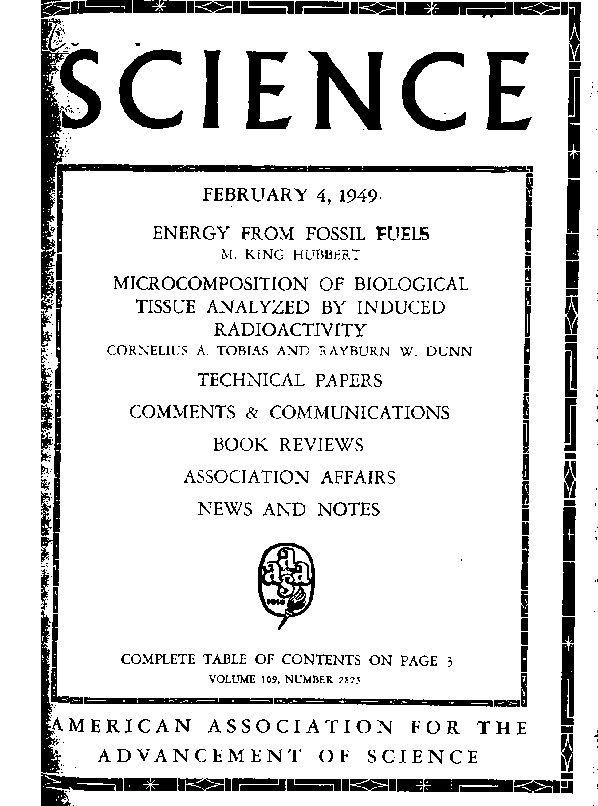 «Кривая Хабберта» - это кривая профиля добычи невозо-бновляемого энергоресурса с течением времени. Близкак кривой нормального распределения. Впервые былаобоснована в  1949 г. в работе «Энергия из ископаемыхвидов топлива» М.К.Хабберта, геофизика компании Шелл Ойл, опубликованной  в журнале “Science”. «Кривая Хабберта» получила широкое распространение в научных и околонаучных кругах для предсказанияисчерпания различных природных ресурсов. Эта кривая – основной компонент «теории пика нефти», которая нагнетает озабоченность якобы скорым исчерпанием нефтяных ресурсов.  Используя свою модель, М.К.Хабберт предсказал, что около 1970-го г. США выйдут на пик добычи нефти (что впоследствии и произошло с предсказанной М.К.Хаббертом точностью), а к концу XX века мировая добыча нефти может достичь пика и начать снижаться из-за исчерпа- ния ресурсов (чего не произошло вплоть до настоящего времени). Это и сде-лало основанную на его предположении теорию и модель «пика нефти» край-не популярной, но понимаемой и применяемой иногда слишком буквально.
А.Конопляник, Анатомия цен на нефть, Финансовый Университет, Москва, 23.11.2013
Эволюция рынков нефти и газа: от менее к более конкурентной среде (экономическая интерпретация «кривых Хабберта»)
Глубокие горизонты, глубоководный шельф, Арктика, сланцевый газ, метан угольных пластов, биогаз, низконапорный газ, газогидраты, ...
+ (2+) инвести-ционных цикла?
Глубокие горизонты, глубоководный шельф, Арктика, тяжелая нефть, сланцевая нефть, битуминозные песчаники, «газ в жидкость», «уголь в жидкость», «биомасса в жидкость», …
А.Конопляник, Анатомия цен на нефть, Финансовый Университет, Москва, 23.11.2013
Эволюция рынков нефти и газа: соотношение стадий развития, контрактных структур и механизмов цено-образования на восходящей ветви «кривой Хабберта» (1)
Рынок бумажной энергии
Рынок физической энергии
Нарастающая диверсификация инфраструктуры и доступность альтернативных возможностей для  энергоснабжения, как для  производителя (газа) (альтернативные пути доставки и рынки, как географические, так и новые отрасли), так и для потребителя (газа)  (альтернативные поставщики данного энергоресурса (конкуренция газ-газ) и его заменителей (конкуренция газ-не газ))
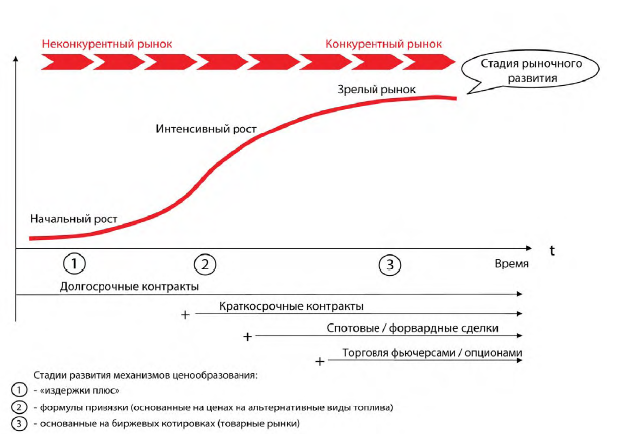 В дополнение, а не вместо !!! => конкурентный выбор
Нарастание конкуренции =  нарастание множественного / многовекторного набора  возможностей  для субъектов предпринимательской деятельности в энергетике на всех стадиях трансграничных цепочек энергоснабжения (газа)
6
А.Конопляник, Анатомия цен на нефть, Финансовый Университет, Москва, 23.11.2013
Эволюция рынков нефти и газа: соотношение стадий развития, контрактных структур и механизмов цено-образования на восходящей ветви «кривой Хабберта» (2)
Pынок бумажной энергии
Рынок физической энергии
Долгосрочные контракты + кост-плюс ценообр. => нижняя инвест.цена (рынок физической энергии)
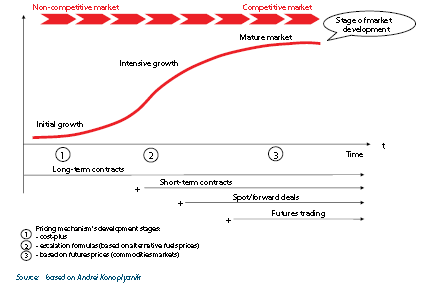 Фьючерсные контракты + фьючерсное ценообр. (биржа) => торговая цена  (рынок бумажной энергии)
Спотовые контракты  + спотовое ценообр. (внебирж.) => торговая цена (рынок физической энергии)
Долго/средне/кратко-срочные контракты + стоимость замещения ценообр. => верхняя инвест.цена (рынок физической энергии)
А.Конопляник, Анатомия цен на нефть, Финансовый Университет, Москва, 23.11.2013
Cодержание
Энергетические рынки и кривые Хабберта 
Энергетические рынки: нарастающая краткосрочность
Рынок нефти: пять этапов эволюции с 1928 г. 
2000-е: особенности нового этапf
Экономические границы ценового коридора 
Роль некоторых участников рынка нефти: Саудовская Аравия, США, Россия
А.Конопляник, Анатомия цен на нефть, Финансовый Университет, Москва, 23.11.2013
8
Энергетические рынки: эволюция контрактной структуры (на примере рынка нефти)
Вертикальная интеграция
Трансфертные сделки (доминировали до 1970-х)
+ Рынки «физической» энергии и реальных поставок энергоресурсов (неликвидные энергетические рынки) =
+ Долгосрочные контракты (с 1970-х)
+ Краткосрочные контракты (с 1970-х)
+ Разовые (спотовые) сделки (с 1970-х)
+ Форвардные сделки (с отсроченной поставкой реального товара) (с 1980-х)
+ Финансовые рынки «бумажной» энергии (финансовых инструментов на базе рынков энергоресурсов) (ликвидные энергетические рынки) = 
+ Форвардные сделки (без поставки реального товара) (с 1990-х)
+ Фьючерсные сделки (с 1990-х)
+ Опционные сделки (с 1990-х)
+ …
Долгосрочные контракты
Ликвидные рыночные площадки
+
+
Основное правило: новые рыночные структуры (механизмы, инструменты) появляются не вместо существующих, а в дополнение к ним =>  усиление многовекторной конкуренции, борьба за конкурентные ниши
А.Конопляник, Анатомия цен на нефть, Финансовый Университет, Москва, 23.11.2013
Эволюция рынка нефти: объемы торговли - объемы поставок
Долгосрочные
контракты
Разовые сделки (спот)
Форвардные сделки (2) (*)
Форвардные сделки (1) (*)
Фьючерсы и опционы
Краткосрочные контракты
?
Объемы торговли соответ-ствуют объемам поставок
Объемы торговли превышают объемы поставок – внебирже-вой рынок (последовательные перепродажи неунифициро-ванных товарных партий – «маргариточные гирлянды»)
Объемы торговли многократно превышают объемы поставок – рыночные/биржевые площадки (разнонаправленные перепро- дажи унифицированных обязательств по поставкам)
Растущая ликвидность, но и растущая нестабильность рынка; хорошо для торговцев и спекулянтов, но краткосрочно и угнетает проектное финансирование
Товарные рынки («физической» нефти)
Финансовые рынки («бумажной» нефти)
(*) (1) в пределах обеспеченности накопленными товарными запасами, (2) за пределами такой обеспеченности
А.Конопляник, Анатомия цен на нефть, Финансовый Университет, Москва, 23.11.2013
Эволюция срочности нефтяных контрактов с течением времени
Рынок бумажной энергии
Рынок физической энергии
До 99
Традиционные концессии +
+ форвард +
+ модернизированные концессии, СРП +
+ фьючерсы, опционы, свопы +
30-40
Продолжительность контрактов, лет
+ спот +
25-30
?
7-9
+ ДСК +
1-6
0
2010-е и далее
1930-40-е
1950-60-е
1970-е
1990-е
2000-е
1980-е
Срочность сделок на рынке бумажной нефти, казалось бы, увеличивается. Но… (см. след.слайд)
А.Конопляник, Анатомия цен на нефть, Финансовый Университет, Москва, 23.11.2013
100%
NYMEX: Зависимость объемов открытых фьючерсных контрактов (сырая нефть, WTI, 1-й кв.2012 г.) от сроков их исполнения
50%
Расчет выполнен Н.Алиевым, магистром РГУ нефти и газа им.Губкина, июнь 2012 г.
23%
18%
9%
годы
8
7
5
6
4
2
9
3
1
0
… но большая часть объемов торговли сконцентрирована в пределах ближайших месяцев => увеличивающаяся краткосрочность (short-termism) неблагоприятна для долгосрочных капиталоемких инвестпроектов, хеджирование же лишь отодвигает во времени инвестриски, а не ликвидирует их
А.Конопляник, Анатомия цен на нефть, Финансовый Университет, Москва, 23.11.2013
[Speaker Notes: Думаю, у Вас не совсем правильно введены обозначения в диаграмме. Если я правильно понял, то должно быть следующее: 50% - первые 6 месяцев, 23% - от 6 месяцев до 1 года, 18% - от 1 года до 2 лет, 9% - от 2 до 9 лет. И лучше построить диаграмму иначе. По оси абсцисс – интервалы (один интервал = 6 мес., т.е. 9 лет = 18 интервалов), по оси ординат - %% открытых позиций на рынке фьючерсов (макс. вел-на, скажем, 60%). Получите четыре прямоугольника, пристыкованные друг к другу слева направо: первый - 50% Х 1 интервал, второй – 23% Х 1 интервал, третий – 18% Х 2 интервала, четвертый – 9% Х 14 интервалов.
Теперь здесь, наверное, было бы уместно поставить она оси ординат уровень отсечения статистически надежной информации  (33% ???). Тогджа будет видно, фьючерсы какой продолжительности демонстрируют более менее значимую (статистически) совокупность.]
Содержание
Энергетические рынки и кривые Хабберта 
Энергетические рынки: нарастающая краткосрочность
Рынок нефти: пять этапов эволюции с 1928 г. 
2000-е: особенности нового этапа 
Экономические границы ценового коридора 
Роль некоторых участников рынка нефти: Саудовская Аравия, США, Россия
А.Конопляник, Анатомия цен на нефть, Финансовый Университет, Москва, 23.11.2013
Пять этапов развития организованного мирового рынка нефти и его основные характеристики (концепция автора). Этап 1
А.Конопляник, Анатомия цен на нефть, Финансовый Университет, Москва, 23.11.2013
Механизм действия «однобазовой системы цен» на мировом рынке нефти в период 1928-1947 гг. (этап 1) (все цифры в условных единицах)
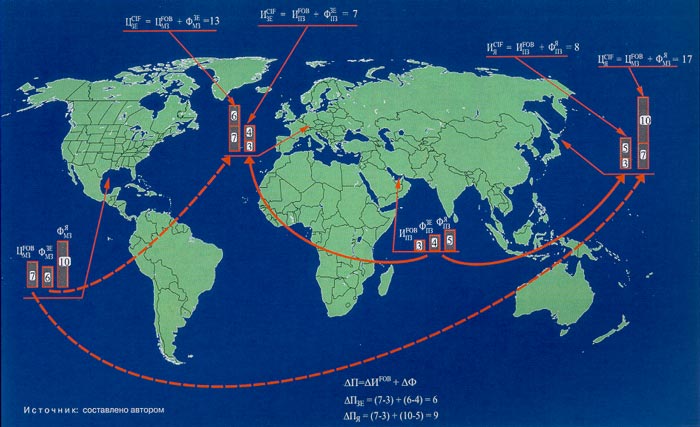 А.Конопляник, Анатомия цен на нефть, Финансовый Университет, Москва, 23.11.2013
Пять этапов развития организованного мирового рынка нефти и его основные характеристики (концепция автора). Этап 2
16
А.Конопляник, Анатомия цен на нефть, Финансовый Университет, Москва, 23.11.2013
Механизм действия «двухбазовой системы цен» на мировом рынке нефти в период 1947-1971 гг. (этап 2) (все цифры в условных единицах)
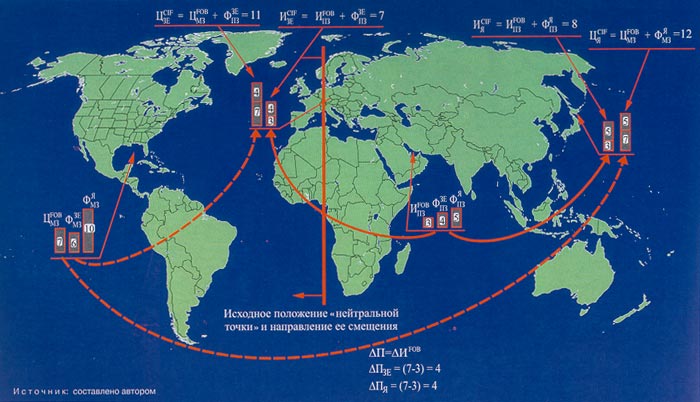 А.Конопляник, Анатомия цен на нефть, Финансовый Университет, Москва, 23.11.2013
Рынок нефти: применение разных механизмов ценообразования в рамках вертикально-интегрированной производственно-сбытовой цепочки МНК
Отечественные центры переработки нефти и центры прибыли ВИНК МНК
Западная Европа: комплексное ценообразование на корзину получаемых из нефти МНК нефтепродуктов; привязка цены мазута к цене западногерманского угля; цена мазута – заниженная (конкурентная), цены на ост. н/продукты – завышенные (монопольные); сохранение конкурентоспособности нефтяной пром-ти США, ибо...
Цена МНК в отечественной нефтепереработке = рыночная цена по принципу «стоимость замещения»
...до начала 1970-х гг. через механизм «однобазового» и «двухбазового» ценообразования цена на нефть компаний МНК в международной торговле удерживается выше издержек добычи и доставки нефти из США (маржинальных издержек для международных рынков жидкого топлива), т.е. выше более низких и снижающихся до нач.1970-х гг. издержек добычи и доставки нефти из других регионов, в основном из стран ОПЕК
Цена в зарубежной добыче МНК = «справочная цена»  по принципу «издержки плюс»
Зарубежные центры добычи ВИНК МНК
А.Конопляник, Анатомия цен на нефть, Финансовый Университет, Москва, 23.11.2013
Жан-Мари Шевалье о переломе тенденций
«На рубеже 1960-х-1970-х- гг. тенденция снижения средних и предельных издержек по разведке и добыче нефти в мире сменилась на противоположную»
 Ж.-М. Шевалье, Нефтяной Кризис. – М.. Мысль, 1975
А.Конопляник, Анатомия цен на нефть, Финансовый Университет, Москва, 23.11.2013
Влияние эволюционного и революционного НТП на динамику издержек разведки и добычи (РиД) на этапе роста предельных издержек (после рубежа 1960-1970-х гг.)
1
Эволюционный НТП замедляет рост предельных издержек РиД,  нивелируя негативное действие природного фактора
Революционный НТП преодолевает (перевешивает) негативное действие 
природного фактора и ведет к (временному ?) снижению предельных и средних издержек РиД
2
Долл./т.у.т.(барр.н.э.)
t
1
1
1
Конец 1960-х – начало 1970-х гг.
2
2
2
А.Конопляник, Анатомия цен на нефть, Финансовый Университет, Москва, 23.11.2013
Пять этапов развития организованного мирового рынка нефти и его основные характеристики (концепция автора). Этап 3
А.Конопляник, Анатомия цен на нефть, Финансовый Университет, Москва, 23.11.2013
Доминирующая роль цен разовых сделок в международной торговле нефтью в 1970-1980 гг. (этап 3)
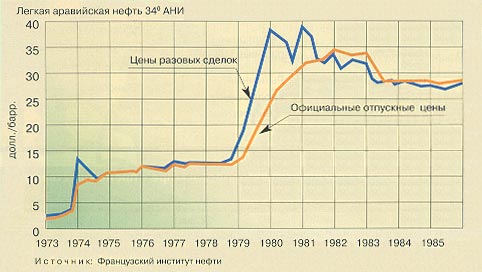 В формуле «кост-плюс» на 3-м этапе «спот» заменил «кост», что обеспечило рост ООЦ ОПЕК на этапе роста спотовых цен (до начала 1980-х), но также и их снижение в 1-й половине 1980-х (результат избытка предложения)
А.Конопляник, Анатомия цен на нефть, Финансовый Университет, Москва, 23.11.2013
Особенности этапа 3: переход от «кост-плюс» к «стоимости замещения»
Факторы снижения цен в 1980-х = ответ на рост цен 1970-х:
Шаг 1 – «уход» от нефти ОПЕК (наращивание добычи за пределами ОПЕК, замещение - с лагом запаздывания - нефти ОПЕК нефтью извне ОПЕК в рамках нефтяной экономики),
Шаг 2 – «уход» от нефти (замещение нефти газом и углем, НИОКР в нетрадиц. ЭР в рамках энергоресурсной экономики)
Шаг 3 – «уход» от энергии (сокращение расточительного энергопотребления, замещение энергии капиталом в рамках перехода к энергоэффективной экономике)
В итоге сначала рост спроса на нефть стал замедляться (с шага 2), а затем и абс. объем спроса (в начале 1980-х), но предложение продолжало расти в рез-те высоких цен => эффект домино:
избыток предложения => снижение спотовых цен => снижение ООЦ ОПЕК => падение доходов стран ОПЕК => нарушение дисциплины экспортных квот ОПЕК => СА снижает свой экспорт ниже квоты для удержания цен, пределы ее терпения небезграничны => конец 1985 г.: смена модели ценообразования на нефть, но 2 объяснения причин…
А.Конопляник, Анатомия цен на нефть, Финансовый Университет, Москва, 23.11.2013
Пять этапов развития организованного мирового рынка нефти и его основные характеристики (концепция автора). Этап 4
А.Конопляник, Анатомия цен на нефть, Финансовый Университет, Москва, 23.11.2013
Эволюция систем ценообразования и динамика цен в международной нефтяной торговле (этапы 1-4)
2 объяснения причин падения
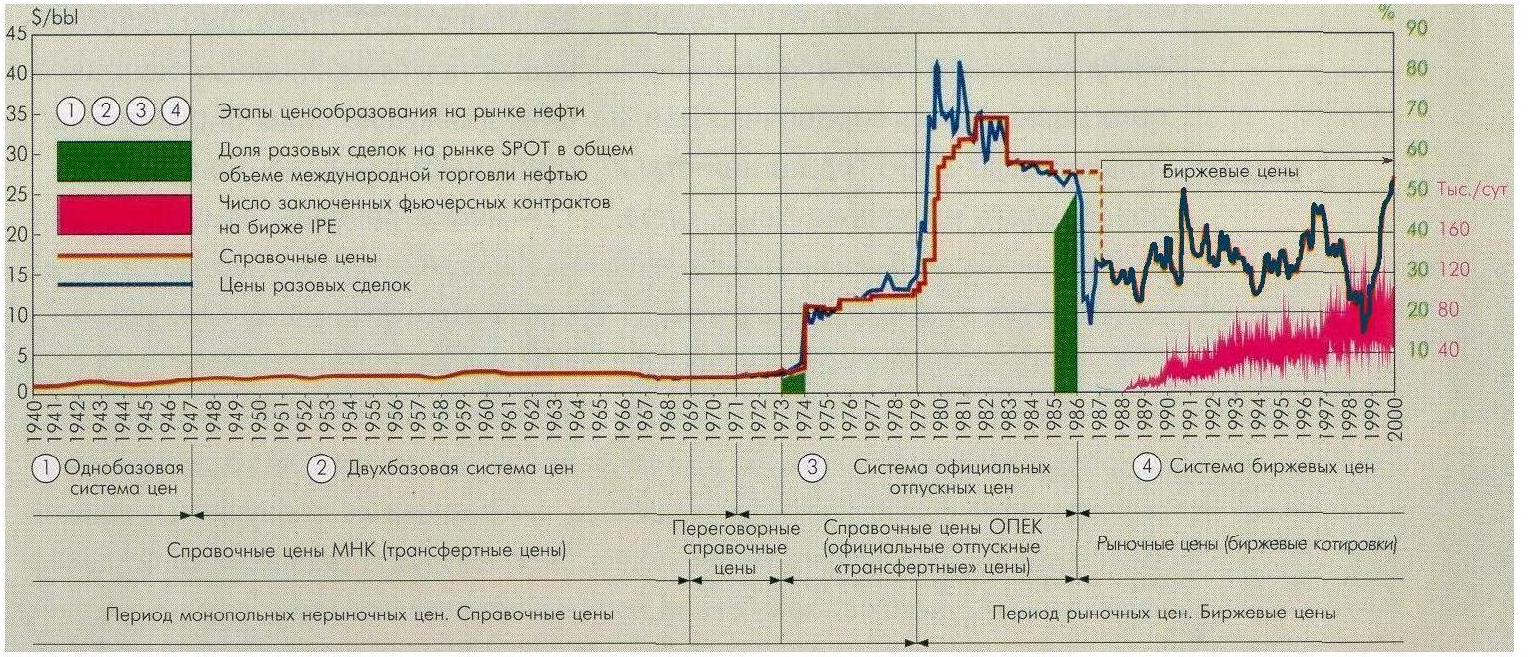 Фьючерсные котировки доминируют на нефтяном рынке, но они НЕ используются нефтяными компаниями в качестве ценовых ориентиров для проектного финансирования => «цена нефти» более НЕ является ориентиром для долгосрочного развития нефтяной отрасли
Составлено М.Беловой и Е.Мельниковой, студентами Государственной Академии Управления, 2001
25
А.Конопляник, Анатомия цен на нефть, Финансовый Университет, Москва, 23.11.2013
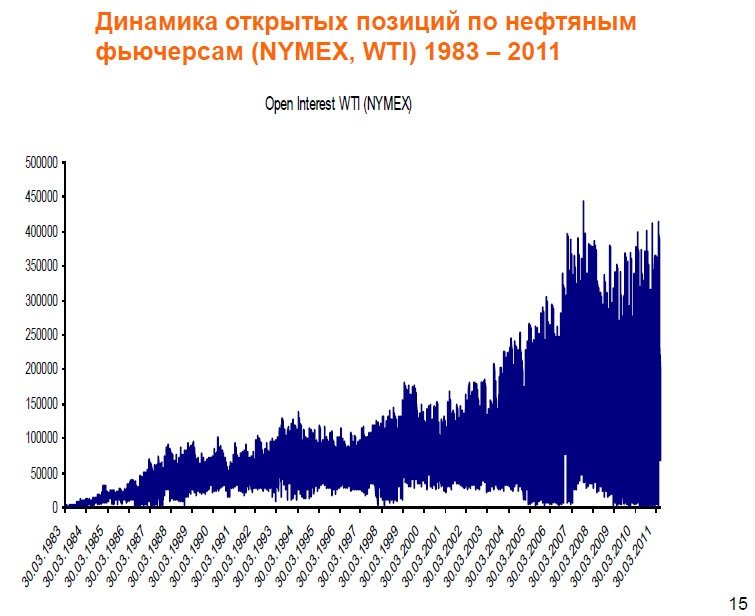 Источник: Я.М.Миркин. Финансовый механизм формирования цен на нефть. – Презентация на семинаре «Нефтегазовый диалог», ИМЭМО РАН, 22.06.2011
26
А.Конопляник, Анатомия цен на нефть, Финансовый Университет, Москва, 23.11.2013
Составлено А.Матвеевым, магистром РГУ Нефти и Газа им.Губкина 2008-2010 гг. обучения
27
А.Конопляник, Анатомия цен на нефть, Финансовый Университет, Москва, 23.11.2013
Пять этапов развития организованного мирового рынка нефти и его основные характеристики (концепция автора). Этап 5
А.Конопляник, Анатомия цен на нефть, Финансовый Университет, Москва, 23.11.2013
Эволюция механизма ценообразования на мировом рынке нефти
Ц CIF - цена CIF (у потребителя); 
Ц FOB (Мекс.Зал.) - цена FOB (у поставщика) в районе Мексиканского залива; 
Фр.реал./фикт. (Мекс.Зал., Перс.Зал.) - фрахтовые ставки на реальную/фиктивную доставку нефти из района Мексик./Перс. залива потребителям; 
Фр.реал.(Мекс.Зал., Перс.Зал.) - фрахтовые ставки на реальную доставку нефти из районов Мексикаского/Персидского заливов; 
Ц FOB (ОПЕК-ооц) - официальные отпускные цены FOB стран ОПЕК; 
Фр.реал. (ОПЕК) - фрахтовые ставки на реальную доставку нефти из государств ОПЕК потребителям; 
Ц FOB (встр.) - цена FOB, рассчитанная по формуле «встречной» цены (цена CIF минус затраты, связанные с транспортировкой); 
Ц CIF (бирж.) - устанавливаемая на бирже цена CIF (у потребителя); 
Фр.реал. - фрахтовые ставки на реальную доставку нефти потребителям из районов ее добычи.
А.Конопляник, Анатомия цен на нефть, Финансовый Университет, Москва, 23.11.2013
Cодержание
Энергетические рынки и кривые Хабберта 
Энергетические рынки: нарастающая краткосрочность
Рынок нефти: пять этапов эволюции с 1928 г. 
2000-е: особенности нового этапа 
Экономические границы ценового коридора
Роль некоторых участников рынка нефти: Саудовская Аравия, США, Россия
А.Конопляник, Анатомия цен на нефть, Финансовый Университет, Москва, 23.11.2013
2000-е: новый этап ценообразования на нефть (1)
Недоинвестирование 1990-х => рост издержек с начала 2000-х + сокращение резервных мощностей по добыче 
Китай, Индия и др. Азия – ускоренный рост спроса (2003+) + накапливание стратегических нефтяных резервов  развитыми странами (США)
США – принятие законов, стимулирующих формирование «финансовых пузырей»:
1999 г.: отмена закона Гласса-Стигалла, который был принят во время Великой депрессии и запретил финансовым организациям совмещать функции коммерческого и инвестиционного банка,  
2000 г.: принятие Commodity Futures Modernization Act (CFMA), снимающего запрет для институциональных инвесторов (пенсионные фонды, страховые компании – крупнейшие держатели длинных дешевых денег) по вложениям в рискованные активы
А.Конопляник, Анатомия цен на нефть, Финансовый Университет, Москва, 23.11.2013
2000-е: новый этап ценообразования на нефть (2)
Эволюция биржевой торговли:
интернет + IT-технологии => электронные торговые площадки (IPE=>ICE=> отказ от голосовых торгов) => роботизация электронных торгов => увеличение числа игроков + облегчение входа на рынок
Глобализация финансовых операций – облегчение горизонтальных перетоков финансовых ресурсов из финансовых (ненефтяных)  секторов на рынок бумажной нефти  
Падение курса доллара США (рост нефтяного импорта => рост торгового и бюджетного дефицита) => появление нефтяных индексных фондов => расширение возможностей для фин.вложений в нефть + хеджирование против падения доллара
Упрощение финансового инвестирования на рынке нефти (деривативы на деривативы) =>«бельгийский стоматолог» как основной фин.инвестор на рынке  бумажной нефти + индексные нефтяные фонды как «финансовый пылесос»
А.Конопляник, Анатомия цен на нефть, Финансовый Университет, Москва, 23.11.2013
2000-е: новый этап ценообразования на нефть (3)
Привязанные к нефти бумаги индексных фондов становятся новым классом глобальных финансовых активов, призванным в т.ч. компенсировать падение курса доллара 
Переход ценообразования на нефть с физического рынка (спрос-предложение на нефть) на рынок бумажный (спрос-предложение на нефтяные  финансовые деривативы) 
На бумажном рынке центр принятия решений о финансовом инвестировании в нефтяные бумаги смещается с рынка бумажной нефти в ненефтяные сектора глобального финансового рынка
А.Конопляник, Анатомия цен на нефть, Финансовый Университет, Москва, 23.11.2013
Характеристики контрактов: Спот, Форвард, Фьючерс, Опцион
Нет обязательств физической поставки при наличии производных финансовых инструментов !!!
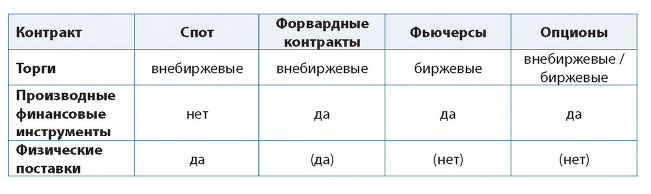 Источник: Putting a PRICE on Energy: International Pricing Mechanisms for Oil & Gas. – ECS, 2007, p. 81
А.Конопляник, Анатомия цен на нефть, Финансовый Университет, Москва, 23.11.2013
Рынок бумажной нефти: основные игроки
Хеджеры (с 1980-х):
обычно производители / потребители физического товара, использ. фьючерсные рынки для снижения ценовых рисков 
NYMEX: 1978 – котельно-печное топливо, 1983 - WTI
Нефтяные спекулянты (с 1990-х):
Игроки, нацеленные на извлечение прибыли из колебаний цен без поставок / приобретения физического товара – работают преимущественно внутри рынка бумажной нефти 
Не-нефтяные спекулянты (с середины 2000-х):
То же, но работают по всему спектру глобальных финансовых рынков
А.Конопляник, Анатомия цен на нефть, Финансовый Университет, Москва, 23.11.2013
Эволюция рынка нефтяных фьючерсов
C середины 1980-х до середины 2000-х рынок нефтяных фьючерсов был площадкой для участников рынка физической нефти :
Компаний-производителей нефти и нефтепродуктов, основных потребителей жидкого топлива (авиакомпаний и морских перевозчиков, электро- и теплоэнергетических компаний)
Они хеджировали ценовые риски своих физических поставок/закупок (товарный хедж)
С середины 2000-х этот рынок стал привлекать растущее число участников рынка финансовых инструментов:
Банки, инвестиционные, пенсионные, хедж-фонды
Они в массе своей абсолютно чужды операциям на рынке физической нефти (кроме инвестбанков, имеющих свои нефтеторговые фирмы)
Они хеджировали ценовые риски своих финансовых операций (финансовый хедж)
А.Конопляник, Анатомия цен на нефть, Финансовый Университет, Москва, 23.11.2013
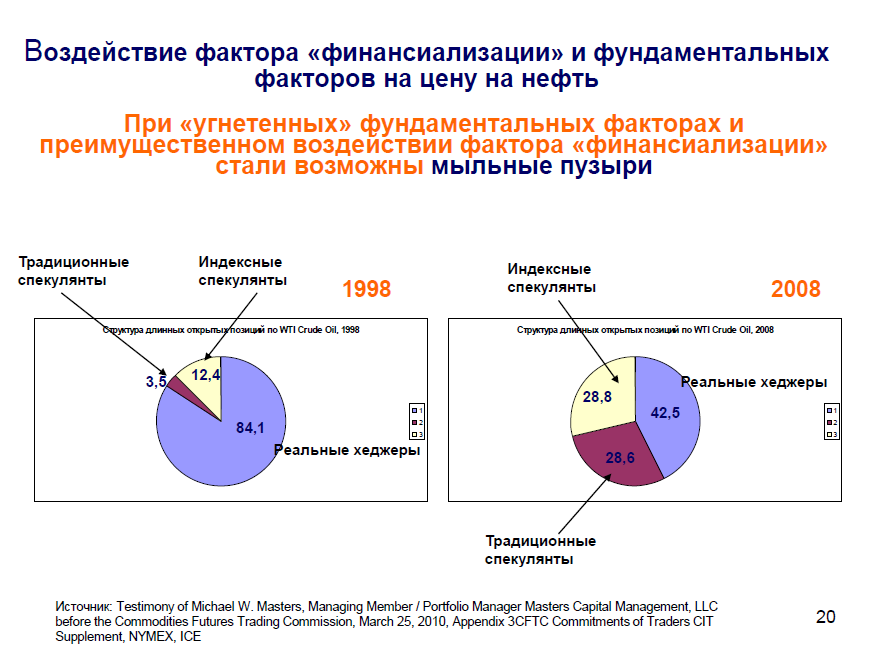 Источник: Я.М.Миркин. Финансовый механизм формирования цен на нефть. – Презентация на семинаре «Нефтегазовый диалог», ИМЭМО РАН, 22.06.2011
37
А.Конопляник, Анатомия цен на нефть, Финансовый Университет, Москва, 23.11.2013
Мировые рынки: соотношение масштабов операций (порядок цифр)
Валютно-финансовые рынки = 100+
До 2008 = 1%,2008 = 2%
(R.Jones, IEA, Global Commodities Forum, Geneva, 31.01.2011)
Рынок сырьевых товаров = 10+
Р.Джонс: 500-1000(31.01.2011)
Рынок «бумажной» нефти = 3+
И.Копытин: 10+ (ИМЭМО РАН, 22.06.2011)
Рынок «физической» нефти = 1
А.Конопляник, Анатомия цен на нефть, Финансовый Университет, Москва, 23.11.2013
Роль не-нефтяных спекулянтов (глобальных финансовых инвесторов) в формировании ценового пузыря на мировом рынке нефти в 2007-2008 гг.  (принципиальная схема – «запуск» пятого этапа)
Отток ликвидных средств с нефтяного рынка из-за начавшегося кризиса ликвидности и мирового финансового кризиса
Приток ликвидных средств на нефтяной рынок – за повышенной нормой прибыли
Не-нефтяные спекулянты (финансовые инвесторы из других – не-нефтяных – сегментов глобального финансового рынка)
Стоимостной объем операций на нефтяном  рынке
Нефтяные спекулянты
Нефтяные производители/потребители/трейдеры
t
t
А.Конопляник, Анатомия цен на нефть, Финансовый Университет, Москва, 23.11.2013
Содержание
Энергетические рынки и кривые Хабберта 
Энергетические рынки: нарастающая краткосрочность
Рынок нефти: пять этапов эволюции с 1928 г. 
2000-е: особенности нового этапа 
Экономические границы ценового коридора
Роль некоторых участников рынка нефти: Саудовская Аравия, США, Россия
А.Конопляник, Анатомия цен на нефть, Финансовый Университет, Москва, 23.11.2013
40
Традиционные и нетрадиционные энергоресурсы (ЭР): цена кост-плюс и цена НБСЗ (1)
Обычно для традиционных ЭР цена кост-плюс ниже цены нет-бэк от стоимости замещения (НБСЗ) 
Цена кост-плюс для нетрадиционных ЭР обычно выше, чем цена НБСЗ для традиционных ЭР
Революционный НТП:
переводит нетрадиционные ЭР в категорию традиционных,
понижает цену кост-плюс бывших нетрадиционных ЭР (ныне ставших традиционными) ниже уровня цены НБСЗ-1 до нового уровня цены НБСЗ-2 (см.след.слайд)
А.Конопляник, Анатомия цен на нефть, Финансовый Университет, Москва, 23.11.2013
Традиционные и нетрадиционные энергоресурсы (ЭР): цена кост-плюс и цена НБСЗ (2)
Ухудшение природных условий (после 1970)
Эволюционный НТП («эффект удобрения» + «эффект обучения»)
Кост-плюс нетрадиц.-2
Революц. НТП
Революц. НТП, превращающий нетрадиц. ЭР в традиционные
НБСЗ традиц.-1
НБСЗ традиц.-2
НБСЗ традиц.-2
Кост-плюс традиц.-1
Кост-плюс традиц.-1
42
А.Конопляник, Анатомия цен на нефть, Финансовый Университет, Москва, 23.11.2013
Верхние и нижние экономические пределы изменения цен на нефть: раньше  и теперь? (1)
Раньше (нефть входила на рынок): 
Нижний: текущие издержки-плюс (ОПЕК: снижение до рубежа 1960-х/1970-х гг. и рост с начала 1970-х гг.)
Верхний: (1) стоимость замещения другими энергоресурсами (для стран-импортеров / потребителей разная в разных регионах в разные периоды времени: например, в электроэнергетике Западной  Европы до начала 1970-х гг. – уголь ФРГ vs мазут) vs (2) платежеспособный спрос (Башмаков, МЭА, Ренессанс: нефть/ВВП < 7%) (что ниже)
Теперь (нефть удерживает долю на рынке):
Нижний: (1) текущие издержки-плюс vs (2) цена бездефицитного бюджета Саудовской Аравии (что выше?)
Верхний: (1) долгосрочные предельные издержки производства  (стоимость замещения другими видами) нетрадиционного жидкого топлива vs (2) стоимость замещения другими энергоресурсами vs (3) платежеспособный спрос (Башмаков, Ренессанс: < 5-7%?) (что ниже?)
А.Конопляник, Анатомия цен на нефть, Финансовый Университет, Москва, 23.11.2013
Верхние и нижние экономические пределы изменения цен на нефть: раньше и теперь?
1
1. Цена платежеспособного спроса на нефть: не выше 5-7% ВВП = <140 долл./барр. (Башмаков, МЭА, Ренессанс)
2
2. Предельные (замыкающие) издержки по производству альтернативного ЖТ или (что ниже) стоимость его замещения альтернативными ЭР: <110-120 долл./барр. (МЭА, Каныгин, др.)
Долл./баррель
3
3. Цена бездефицитного бюджета Саудовской Аравии: 50-90/100 долл./барр. (ЦГЭИ)
4
4. Текущие издержки по добыче традиционной нефти (кост-плюс): 10-40 долл./барр. (МЭА)
t
Рубеж 1960-х/1970-х гг.(Ж.-М.Шевалье)
А.Конопляник, Анатомия цен на нефть, Финансовый Университет, Москва, 23.11.2013
Содержание
Энергетические рынки и кривые Хабберта 
Энергетические рынки: нарастающая краткосрочность
Рынок нефти: пять этапов эволюции с 1928 г. 
2000-е: особенности нового этапа 
Экономические границы ценового коридора
Роль некоторых участников рынка нефти: Саудовская Аравия, США, Россия
А.Конопляник, Анатомия цен на нефть, Финансовый Университет, Москва, 23.11.2013
45
«Разрушения» и «заживления» мировой системы нефтяных фьючерсов/биржевых сырьевых товаров: роль США
«Разрушающая» роль США в прошлом: 
Отмена закона Гласса-Стигалла (1999) (комм.банки)
Commodities Futures Modernization Act (CFMA) (закон о модернизации сырьевых фьючерсов) (2000) (институт.инв-ры)
CFMA вывел сделки с сырьевыми фьючерсами из-под контроля CFTC => снизил до минимума регуляторный надзор за слишком рискованными операциями компаний
Ожидаемая «заживляющая» роль США в будущем: 
Wall Street Transparency and Accountability Act (закон о прозрачности и подотчетности операций на Уолл-Стрит) (Dodd-Frank Act) (закон Додда-Франка, принят Конгрессом США 21.07.2010; вступил в силу 14.07.2011)
закон Додда-Франка эффективно заменяет CFMA и делает незаконным для производителей ведение торговых операций вне грядущих и ужесточающихся правил CFTC
46
А.Конопляник, Анатомия цен на нефть, Финансовый Университет, Москва, 23.11.2013
Саудовская Аравия и США - две страны,  реально влияющие сегодня на мировой нефтяной рынок
Саудовская Аравия (рынок физической нефти): 
уровень добычи +
уровень резервных мощностей +
т.н. «справедливая цена на нефть» = фактич. цена нефти бездефицитного бюджета Саудовской Аравии 
США (рынок бумажной нефти):
Роль США в мировой экономике и глобальной валютно-финансовой системе
объем финансовых нефтяных деривативов (95% под контролем 5 крупнейших инвестбанков США (ИМЭМО)) +
ценообразование на нефть  в долларах (на рынке физической и бумажной нефти) + 
эмиссия доллара (ФРС США) + 
рециклирование нефтедолларов (2 типа – см. след.слайд)
В итоге: США как импортер на рынке физической нефти сегодня в период высоких цен теряют меньше, чем зарабатывают на рынке бумажной нефти (ИМЭМО)
47
А.Конопляник, Анатомия цен на нефть, Финансовый Университет, Москва, 23.11.2013
Два механизма рециклирования нефтедолларов
Период высоких цен 1970-х/1980-х гг.:
Рециклирование преимущественно в материальную сферу => преимущественно закупка странами-экспортерами производственных и потребительских товаров в промышленно-развитых странах => стимулирование (поддержка)  экспортными доходами стран-экспортеров  материального производства в промышленно развитых странах
Период высоких цен 2000-х/2010-х гг.
Рециклирование в финансовую сферу => преимущественно финансовые вложения странами-экспортерами своих экспортных доходов в финансовую систему промышленно-развитых стран
А.Конопляник, Анатомия цен на нефть, Финансовый Университет, Москва, 23.11.2013
США на мировом рынке нефти: что дальше?
США (усиление позиций на рынке физической нефти):
Сокращение импорта нефти
Рост экспорта нефтепродуктов
От сланцевой революции (газ) к сланцевой революции (нефть) = те же технологии в той же институциональной среде, но на рынке с более высокой монетизацией, без возможности столь же широкомасштабного повторения за пределами США
США: импортер газа => экспортер СПГ =>  экспортер нефти? 
Не наблюдаем ли мы сегодня формирование униполярного нефтяного мира в рамках двухсегментной его модели?
49
А.Конопляник, Анатомия цен на нефть, Финансовый Университет, Москва, 23.11.2013
Россия на мировом нефтяном рынке
Вчера: СССР на этапах рынка «физической нефти»  (этапы 2-3): 
Уровень добычи СССР не играл  существенной роли в определении мировой нефтяной конъюнктуры  => СССР - «price-taker», а не «price-maker»:
география - вдали от мировых центров потребления, 
высокий уровень издержек, 
нет резервов мощностей, а в случае их наличия – нет экономических возможностей для конъюнктурного ценообразующего маневра ими
Сегодня: Россия на этапах рынка «бумажной нефти» (этапы 4-5):
уровень добычи России не играет существенной роли в определении мировой нефтяной конъюнктуры  => Россия - «price-taker», а не «price-maker» => положение относительно ухудшилось по сравнению с этапами 2-3 => не является (не может быть) «энергетической сверхдержавой»:
Те же факторы, что и для СССР (география, издержки, резервные мощности), плюс неразвитость отечественного финансового рынка:
Россия практически не представлена на рынке нефтяных финансовых деривативов (?) => может ли играть заметную роль на нем в силу уровня развития отечественного финансового рынка ?
Отсутствие отечественного биржевого нефтяного рынка (монополизация физического нефтяного рынка + неразвитость финансового рынка + отсутствие «банка качества» нефти + …)
Последовательность действий: сначала финансовая система – потом биржевая торговля (опыт мирового рынка нефти)
Может ли российская нефть быть международным биржевым маркером (хотя бы региональным Брентом) ?
А.Конопляник, Анатомия цен на нефть, Финансовый Университет, Москва, 23.11.2013
Благодарю за внимание!www.konoplyanik.ruandrey@konoplyanik.rua.konoplyanik@gazpromexport.com